ΠΛΕ70: Ανάκτηση Πληροφορίας
Διδάσκουσα: Ευαγγελία ΠιτουράΔιάλεξη  4: Ανάκτηση Ανεκτική στα Σφάλματα
1
Κεφ. 3
Τι είδαμε στο προηγούμενο μάθημα
Δομές δεδομένων για Λεξικά 

Ανάκτηση Ανεκτική σε Σφάλματα
Ερωτήματα με *
2
Κεφ. 3.1
Δομές Δεδομένων για Λεξικά
Λεξιλόγιο (vocabulary): το σύνολο των όρων
Λεξικό (dictionary): μια δομή για την αποθήκευση του λεξιλογίου
Δυο βασικές επιλογές:
Πίνακες Κατακερματισμού (Hashtables)
Δέντρα (Trees)

Μερικά Συστήματα Ανάκτησης Πληροφορίας χρησιμοποιούν πίνακες κατακερματισμού άλλα δέντρα
3
Κεφ. 3.2
Γενικά ερωτήματα με *
Πρώτη εναλλακτική λύση: Μετάτρεψε τις ερωτήσεις έτσι ώστε τα * να εμφανίζονται στο τέλος

Permuterm Index (ευρετήριο αντιμετατεθειμένων όρων)
4
Κεφ. 3.2.1
Ευρετήριο Permuterm
Κατασκευάζουμε ένα ευρετήριο αντιμετατεθειμένων όρων στο οποίο οι διάφορες παραλλαγές που προκύπτουν από την περιστροφή του όρου συνδέονται με τον αρχικό όρο

		Πχ. για τον όρο hello -> hello$, εισάγουμε στο ευρετήριο τα:
hello$, $hello, o$hell , lo$hel , llo$he, ello$h


Περιστροφή (rotation) του όρου του ερωτήματος ώστε το * στο τέλος
					π.χ., Ερώτημα he*lo -> he*lo$ -> lo$he*
	όπου $ ένα ειδικός χαρακτήρας που σηματοδοτεί το τέλος μιας λέξης
	Ψάχνουμε το lo$hel*
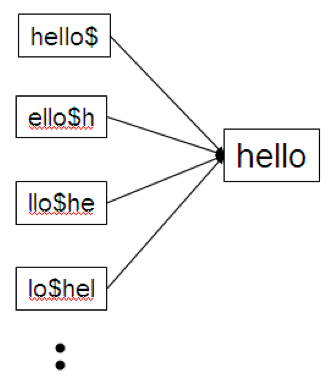 5
Κεφ. 3.2.2
Ευρετήρια k-γραμμάτων (k-gram indexes)
k-gram: ακολουθία k χαρακτήρων
Απαριθμούμε όλα τα k-γράμματα που εμφανίζονται σε κάθε όρο
π.χ., για το κείμενο “April is the cruelest month” έχουμε τα 2-γράμματα (bigrams)



Όπου $ ένα ειδικός χαρακτήρας που σηματοδοτεί το τέλος και την αρχή μιας λέξης

Διατηρούμε ένα δεύτερο αντεστραμμένο ευρετήριο από τα 2-γράμματα στους όρους του λεξικού που τα περιέχουν
$a,ap,pr,ri,il,l$,$i,is,s$,$t,th,he,e$,$c,cr,ru,
ue,el,le,es,st,t$, $m,mo,on,nt,h$
6
Κεφ. 3.2.2
Παράδειγμα 2-γράμματος
Το ευρετήριο k-γραμμάτων βρίσκει τους όρους βασισμένο σε μια ερώτηση που αποτελείται από k-γράμματα (εδώ k=2).
$m
mace
madden
mo
among
amortize
on
along
among
k = 3
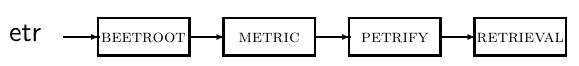 7
Κεφ. 3
Τι θα δούμε σήμερα
Ανάκτηση Ανεκτική (“Tolerant” ) σε Σφάλματα
Ορθογραφικά λάθη 
Απόσταση μεταξύ όρων
Φωνητική διόρθωση
8
Διορθωση ορθογραφικων λαθων
9
Κεφ. 3.3
Διόρθωση ορθογραφικών λαθών
Δύο βασικές χρήσεις
Διόρθωση των εγγράφων που ευρετηριοποιούνται
Διόρθωση των ερωτημάτων ώστε να ανακτηθούν «σωστές» απαντήσεις
Δυο βασικές κατηγορίες:
Μεμονωμένες λέξεις
Εξέτασε κάθε λέξη μόνη της για λάθη
Δεν πιάνει typos που έχουν ως αποτέλεσμα σωστά γραμμένες λέξεις
π.χ., from  form
Βασισμένη σε συμφραζόμενα (context sensitive)
Κοιτά στις λέξεις γύρω, 
π.χ., I flew form Heathrow to Narita.
10
Κεφ. 3.3
Διόρθωση εγγράφων
Χρήσιμη ιδιαίτερα για έγγραφα μετά από OCR
Αλγόριθμοι διόρθωσης ρυθμισμένοι για αυτό: rn  μοιάζει με m
Μπορεί να χρησιμοποιούν ειδική γνώση (domain-specific)
Π.χ., OCR μπερδεύει το O με το D πιο συχνά από το O και το I (που είναι γειτονικά στα QWERTY πληκτρολόγιο),  οπότε πιο πιθανή η ανταλλαγή τους στην πληκτρολόγηση
Αλλά συχνά: web σελίδες αλλά και τυπωμένο υλικό έχουν typos
Στόχος: το λεξικό να περιέχει λιγότερα ορθογραφικά λάθη
Αλλά συχνά δεν αλλάζουμε τα έγγραφα αλλά  επεκτείνουμε την απεικόνιση ερωτήματος –εγγράφου
11
Κεφ. 3.3
Διόρθωση λαθών στο ερώτημα
Βασική έμφαση στα ερωτήματα
Π.χ., το ερώτημα Alanis Morisett

Μπορεί είτε 
Να ανακτήσουμε τα έγγραφα που έχουν δεικτοδοτηθεί κάτω από τη σωστή ορθογραφία, Ή
Να επιστρέψουμε διάφορες προτεινόμενα ερωτήματα με σωστή ορθογραφία
Did you mean … ?
12
Κεφ. 3.3.2
Διόρθωση μεμονωμένης λέξης
Θεμελιώδης υπόθεση – υπάρχει ένα λεξικό που μας δίνει τη σωστή ορθογραφία
Δυο βασικές επιλογές για αυτό το λεξικό
Ένα  standard λεξικό όπως
Webster’s English Dictionary
Ένα “industry-specific” λεξικό  – hand-maintained
Το λεξικό της συλλογής (corpus)
Π.χ., όλες οι λέξεις στο web
Όλα τα ονόματα, ακρώνυμα κλπ.
(συμπεριλαμβανομένων και των ορθογραφικών λαθών)
13
Κεφ. 3.3.5
Γενικά  θέματα
Στο ερώτημα carot πάντα επέστρεψε τα έγγραφα που περιέχουν το carot καθώς και όλες τις διορθωμένες εκδοχές, πχ carrot and tarot.

Όπως στο (1) , αλλά διορθώσεις μόνο αν το carot δεν είναι στο λεξικό

Όπως στο (1), αλλά μόνο αν η αρχική ερώτηση επιστρέφει λίγα (πχ λιγότερο από 5) έγγραφα. 

Όταν η αρχική ερώτηση επιστρέφει λιγότερα από έναν προκαθορισμένο αριθμό από έγγραφα επιστρέφει «spelling suggestions” :
				“Did you mean carrot?”
14
Sec. 3.3.2
Διόρθωση μεμονωμένης λέξης
Δοθέντος ενός λεξικού και μιας ακολουθίας χαρακτήρων Q, επέστρεψε τις λέξεις του λεξικού που είναι πιο κοντά στο Q

Τι σημαίνει  “πιο κοντά”?
Θα εξετάσουμε δύο ορισμούς εγγύτητας:
Την απόσταση διόρθωσης -- edit distance (Levenshtein distance) και την σταθμισμένη εκδοχή της -- weighted edit distance
Επικάλυψη (overlap) n-γραμμάτων
15
κεφ. 3.3.3
Απόσταση διόρθωσης (Edit distance)
ΟΡΙΣΜΟΣ: Δοθέντων δυο αλφαριθμητικών (strings) S1 and S2, ο ελάχιστος αριθμός πράξεων για τη μετατροπή του ενός στο άλλο

Συνήθως, οι πράξεις είναι σε επίπεδο χαρακτήρα
Levenshtein distance: (1) Insert – Εισαγωγή, (2) Delete - Διαγραφή και (3) Replace – Αντικατάσταση ενός χαρακτήρα
Damerau-Levenshtein distance: + Transposition - Αντιμετάθεση ενός χαρακτήρα
Π.χ., η απόσταση διόρθωσης από dof σε dog είναι 1
Από cat σε act είναι 2	   (Μόνο 1 με αντιμετάθεση)
Από cat σε dog είναι 3.
16
Sec. 3.3.3
Απόσταση Διόρθωσης (Edit distance)
Παράδειγμα
Levenshtein distance: dog-do: 1, cat-cart: 1, cat-cut: 1, cat-act: 2
Damerau-Levenshtein distance: cat-act: 1
Γενικά υπολογίζεται με Δυναμικό Προγραμματισμό.
Κοιτάξτε το http://www.merriampark.com/ld.htm για ένα παράδειγμα και  ένα applet.
17
Κεφ. 3.3.3
Δυναμικός προγραμματισμός
Εκφράζουμε το πρόβλημα ως συνδυασμό υπό-προβλημάτων – η βέλτιστη λύση βασίζεται στη βέλτιστη λύση του υπό-πρόβληματος
Στην περίπτωση των αποστάσεων διόρθωσης – το υπό-πρόβλημα δυο προθεμάτων:
	Ο βέλτιστος τρόπος από μια λέξη σε μια άλλη, βασίζεται στο βέλτιστο τρόπο από κάποιο πρόθεμα της πρώτης σε πρόθεμα της δεύτερης
 Έναν Πίνακα 
Γραμμές: Γράμματα (προθέματα) της πρώτη λέξης
Στήλες: Γράμματα (προθέματα) της δεύτερης λέξης
Θέσεις του πίνακα: βέλτιστο κόστος (απόσταση)
18
Κεφ. 3.3.3
Υπολογισμός απόστασης διόρθωσης
String s2
cats – fast

Κάθε στοιχείο m[i, j] του πίνακα μας δίνει το βέλτιστο κόστος (απόσταση) για να πάμε από το πρόθεμα μήκους i του s1 στο πρόθεμα μήκους j του s2
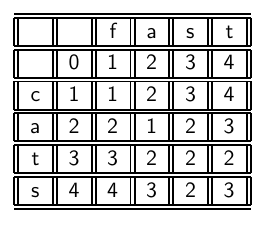 String s1
19
Κεφ. 3.3.3
Δυναμικός προγραμματισμός
Πως υπολογίζουμε τα στοιχεία του πίνακα;
 Επικαλυπτόμενες υπό-λύσεις: 
Βέλτιστο κόστος m[i, j]
Πχ m[2, 3] ca -> fas
3 διαφορετικοί τρόποι
m[i, j-1] από αριστερά (γραμμή)
m[i-1, j] από πάνω (στήλη)
m[i-1, j-1] (διαγώνια)
20
Κεφ. 3.3.3
Αλγόριθμος (από αριστερά)
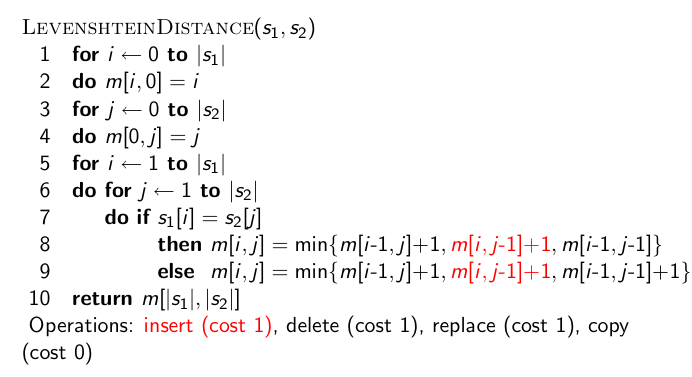 21
Κεφ. 3.3.3
Αλγόριθμος (από πάνω)
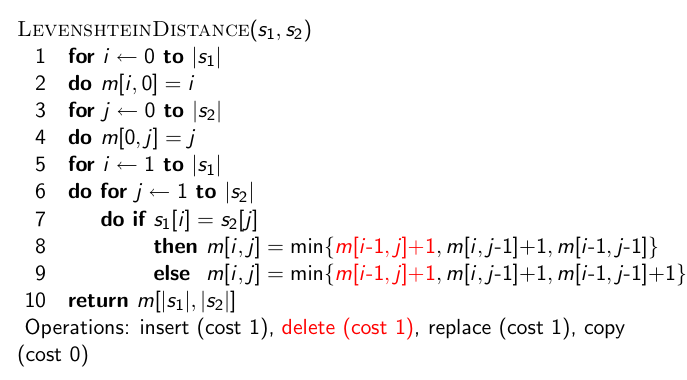 22
Κεφ. 3.3.3
Υπολογισμός απόστασης διόρθωσης
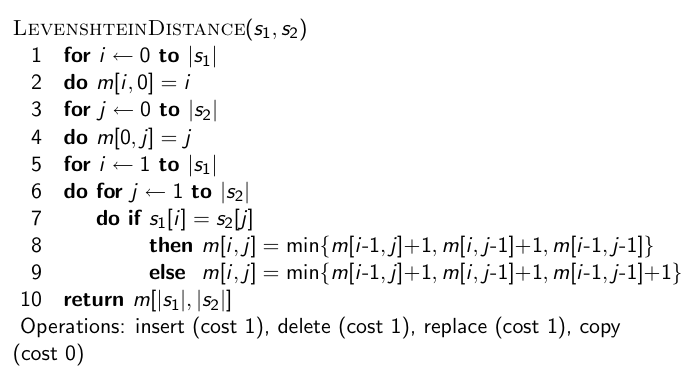 Αρχικοποίηση
String s2
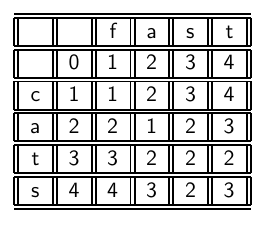 String s1
Κόστος διόρθωσης για τα προθέματα
23
Κεφ. 3.3.3
Υπολογισμός απόστασης Levenshtein
Για να υπολογίσουμε το m[i, j]
j -1				j
i -1




i
24
Κεφ. 3.3.3
Αλγόριθμος (διαγώνια)
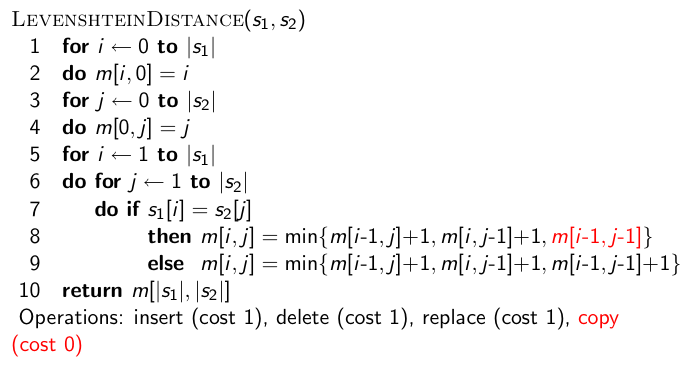 Αν το i-οστο στοιχείο του s1 είναι ίδιο με το j-οστό στοιχείου του s2
25
Κεφ. 3.3.3
Αλγόριθμος (διαγώνια)
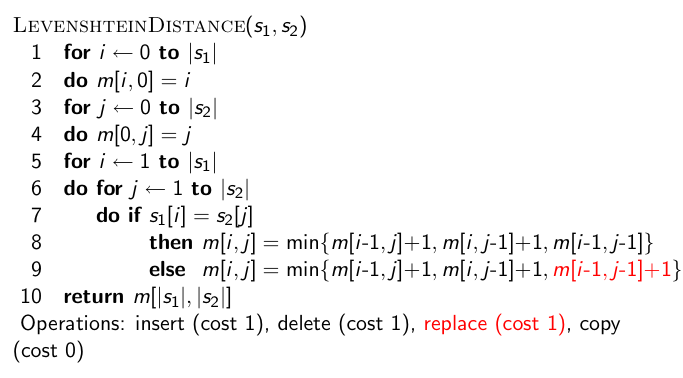 Αν το i-οστο στοιχείο του s1 είναι διαφορετικό από το j-οστό στοιχείου του s2
26
Κεφ. 3.3.3
Υπολογισμός απόστασης Levenshtein
27
Κεφ. 3.3.3
Υπολογισμός απόστασης Levenshtein: παράδειγμα
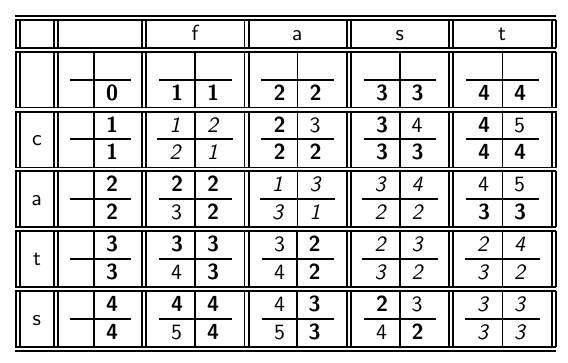 28
Κεφ. 3.3.3
Δυναμικός προγραμματισμός
Βέλτιστη υπό-δομής (Optimal substructure): Η βέλτιστη λύση σε ένα πρόβλημα περιέχει τις υπό-λύσεις, δηλαδή  τις βέλτιστες λύσεις σε υπό-προβλήματα

Επικαλυπτόμενες υπό-λύσεις (Overlapping subsolutions): Οι υπο-λύσεις υπολογίζονται ξανά και ξανά όταν υπολογίζονται οι ολικές βέλτιστες λύσεις στον brute-force αλγόριθμο.
29
Κεφ. 3.3.3
Δυναμικός προγραμματισμός
Στην περίπτωση των αποστάσεων διόρθωσης – το υπό-πρόβλημα δυο προθεμάτων 

 Οι επικαλυπτόμενες υπό-λύσεις: χρειαζόμαστε τις περισσότερες αποστάσεις 3 φορές: κίνηση δεξιά, στη διαγώνιο, κάτω
30
Κεφ. 3.3.3
Υπολογισμός απόστασης: παράδειγμα
Από OSLO σε SNOW
31
Κεφ. 3.3.3
Υπολογισμός απόστασης: παράδειγμα
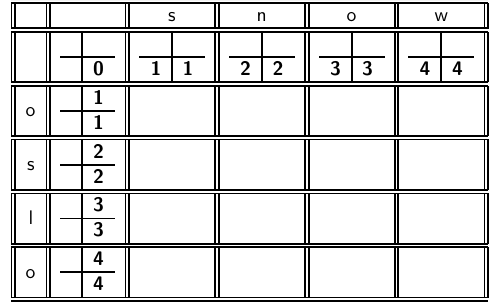 32
Κεφ. 3.3.3
Υπολογισμός απόστασης: παράδειγμα
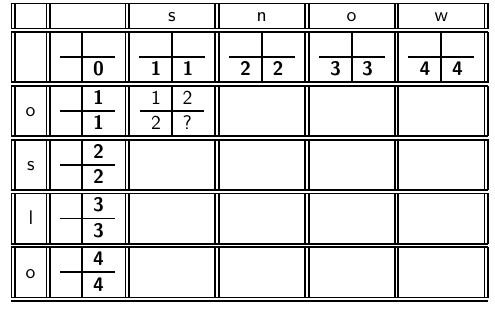 33
Κεφ. 3.3.3
Υπολογισμός απόστασης: παράδειγμα
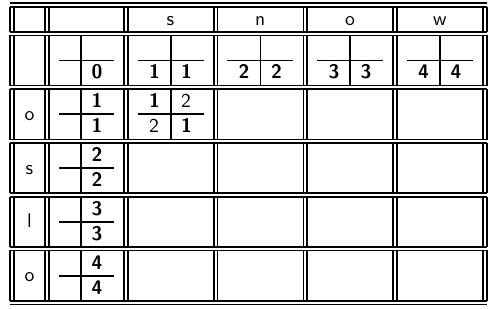 34
Κεφ. 3.3.3
Υπολογισμός απόστασης: παράδειγμα
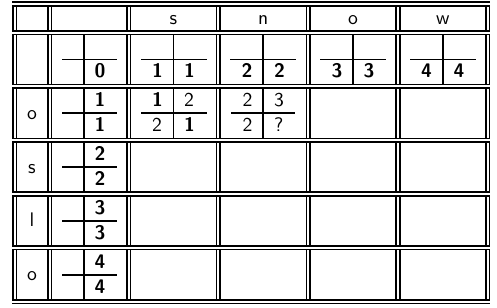 35
Κεφ. 3.3.3
Υπολογισμός απόστασης: παράδειγμα
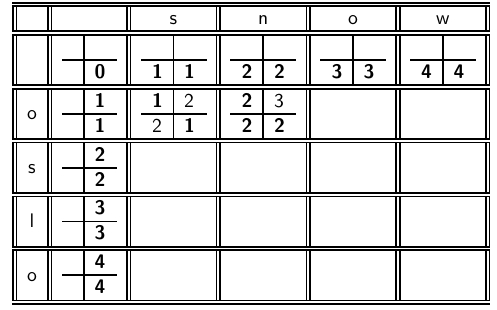 36
Κεφ. 3.3.3
Υπολογισμός απόστασης: παράδειγμα
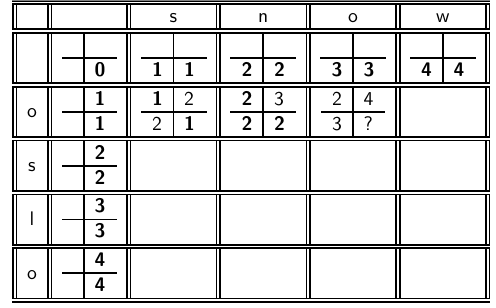 37
Κεφ. 3.3.3
Υπολογισμός απόστασης: παράδειγμα
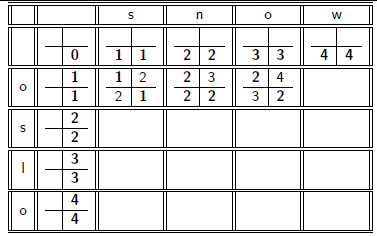 38
Κεφ. 3.3.3
Υπολογισμός απόστασης: παράδειγμα
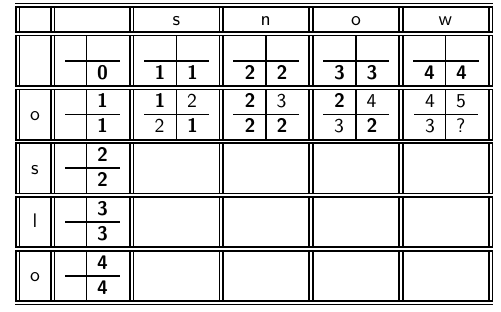 39
Κεφ. 3.3.3
Υπολογισμός απόστασης: παράδειγμα
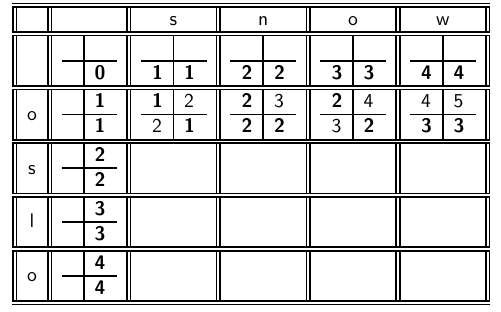 40
Κεφ. 3.3.3
Υπολογισμός απόστασης: παράδειγμα
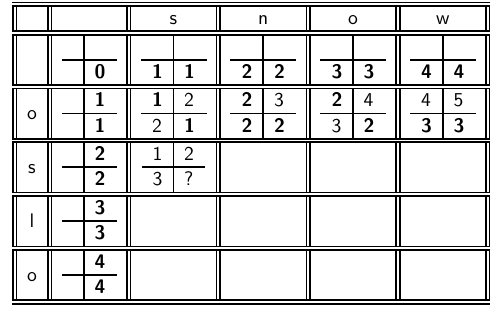 41
Κεφ. 3.3.3
Υπολογισμός απόστασης: παράδειγμα
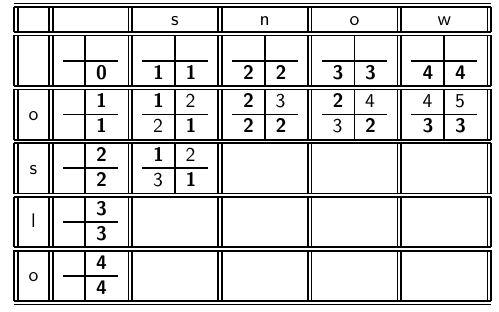 42
Κεφ. 3.3.3
Υπολογισμός απόστασης: παράδειγμα
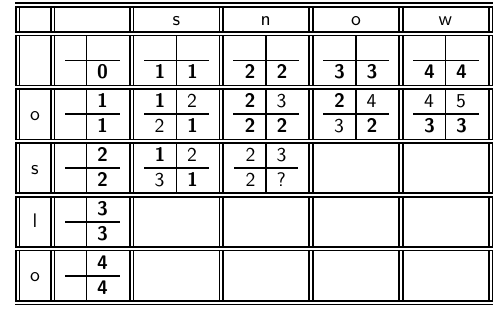 43
Κεφ. 3.3.3
Υπολογισμός απόστασης: παράδειγμα
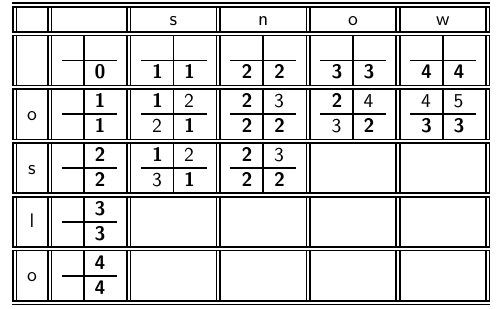 44
Κεφ. 3.3.3
Υπολογισμός απόστασης: παράδειγμα
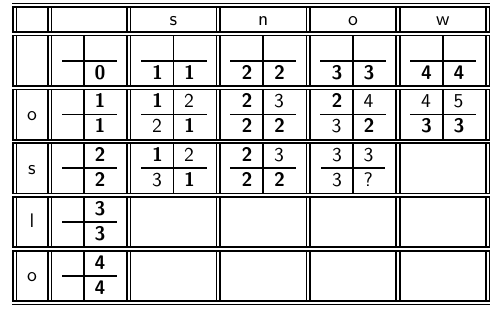 45
Κεφ. 3.3.3
Υπολογισμός απόστασης: παράδειγμα
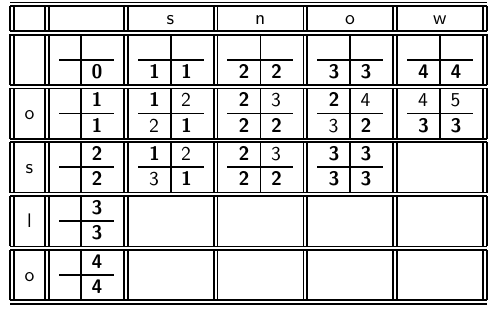 46
Κεφ. 3.3.3
Υπολογισμός απόστασης: παράδειγμα
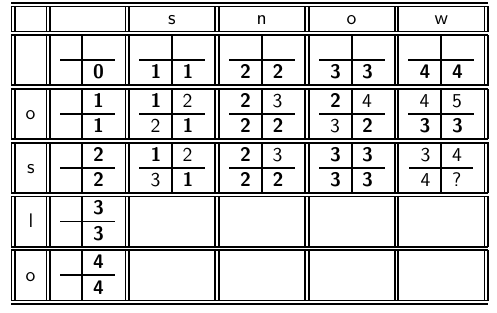 47
Κεφ. 3.3.3
Υπολογισμός απόστασης: παράδειγμα
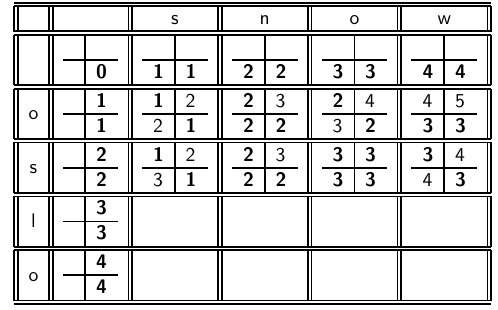 48
Κεφ. 3.3.3
Υπολογισμός απόστασης: παράδειγμα
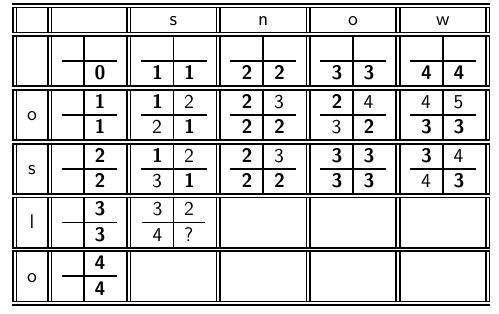 49
Κεφ. 3.3.3
Υπολογισμός απόστασης: παράδειγμα
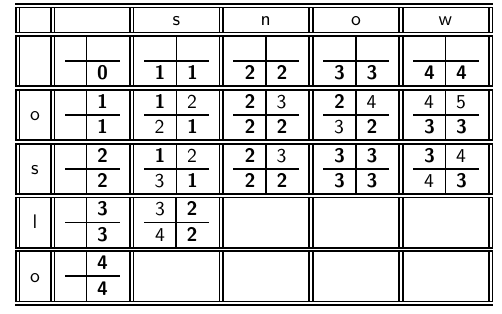 50
Κεφ. 3.3.3
Υπολογισμός απόστασης: παράδειγμα
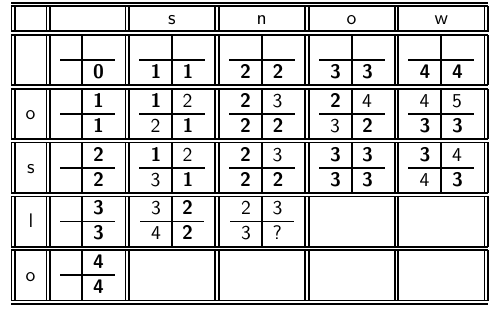 51
Κεφ. 3.3.3
Υπολογισμός απόστασης: παράδειγμα
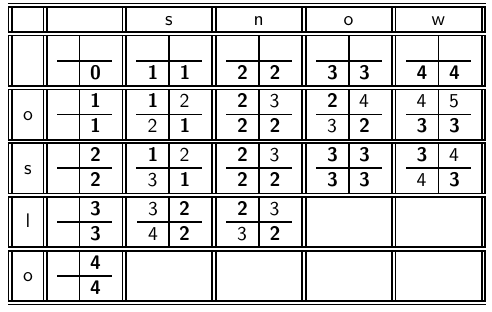 52
Κεφ. 3.3.3
Υπολογισμός απόστασης: παράδειγμα
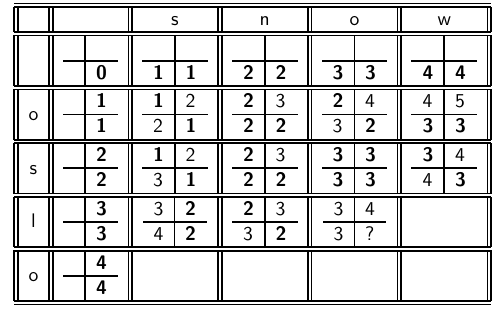 53
Κεφ. 3.3.3
Υπολογισμός απόστασης: παράδειγμα
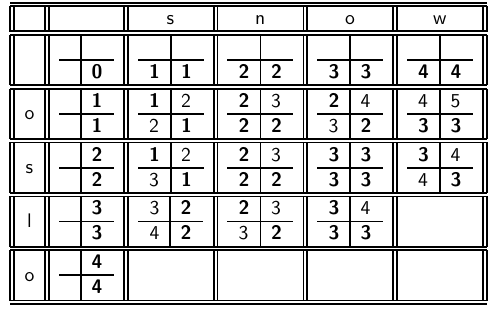 54
Κεφ. 3.3.3
Υπολογισμός απόστασης: παράδειγμα
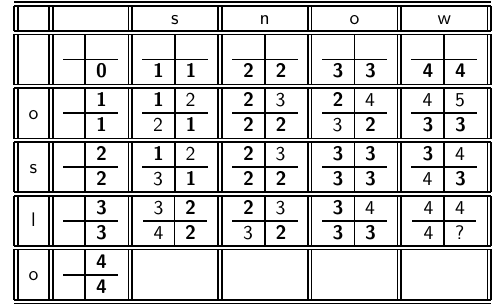 55
Κεφ. 3.3.3
Υπολογισμός απόστασης: παράδειγμα
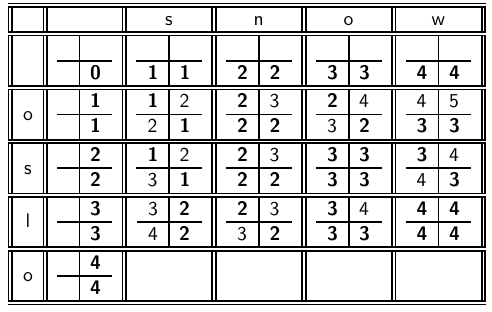 56
Κεφ. 3.3.3
Υπολογισμός απόστασης: παράδειγμα
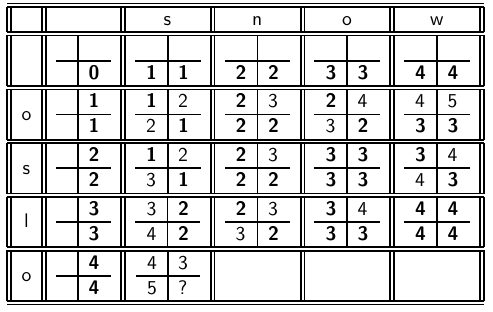 57
Κεφ. 3.3.3
Υπολογισμός απόστασης: παράδειγμα
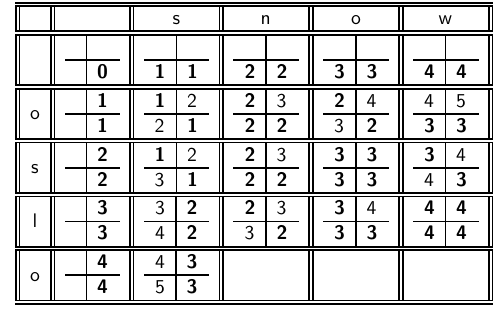 58
Κεφ. 3.3.3
Υπολογισμός απόστασης: παράδειγμα
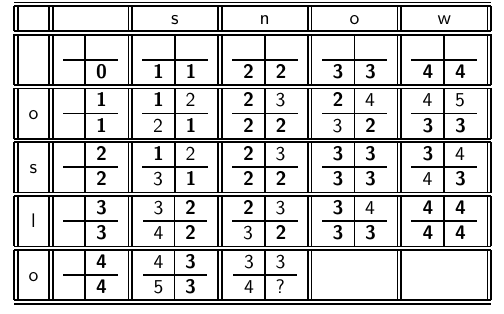 59
Κεφ. 3.3.3
Υπολογισμός απόστασης: παράδειγμα
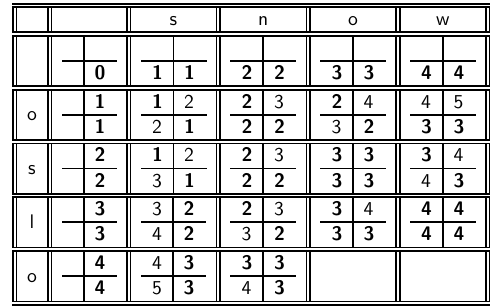 60
Κεφ. 3.3.3
Υπολογισμός απόστασης: παράδειγμα
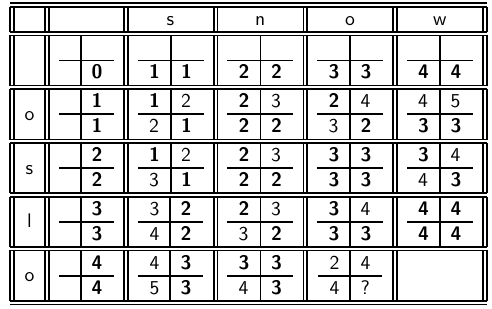 61
Κεφ. 3.3.3
Υπολογισμός απόστασης: παράδειγμα
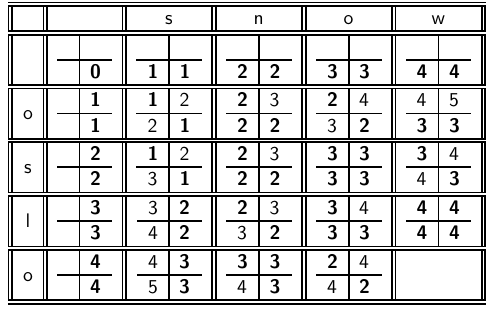 62
Κεφ. 3.3.3
Υπολογισμός απόστασης: παράδειγμα
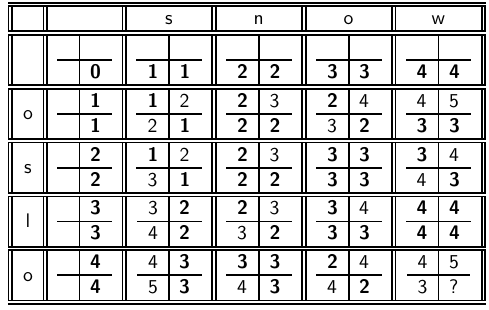 63
Κεφ. 3.3.3
Υπολογισμός απόστασης: παράδειγμα
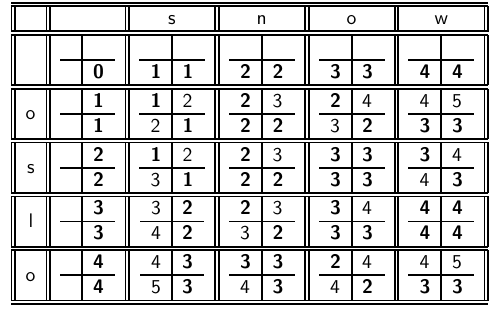 64
Κεφ. 3.3.3
Υπολογισμός απόστασης: παράδειγμα
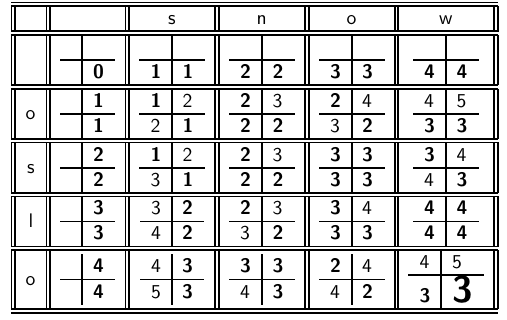 65
Πως μπορώ να δω τις πράξεις που οδήγησαν από OSLO σε SNOW?
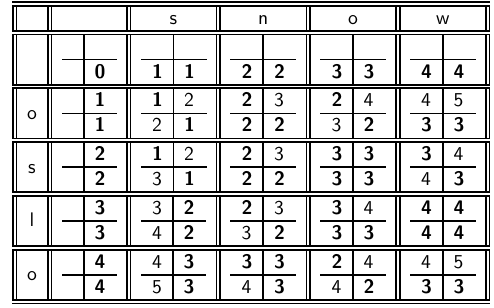 66
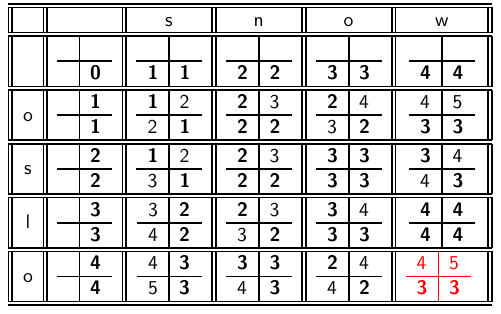 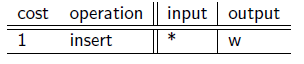 67
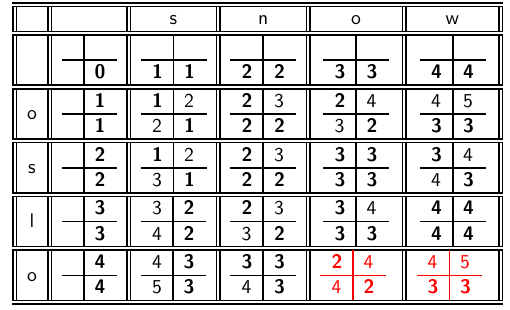 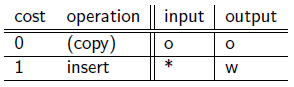 68
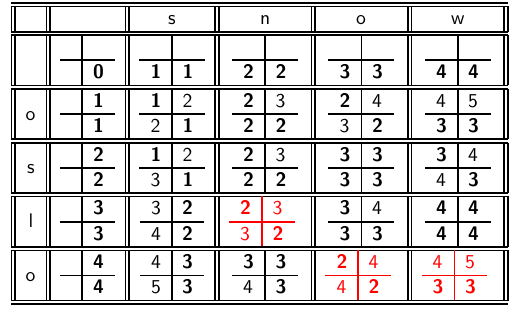 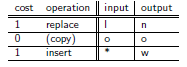 69
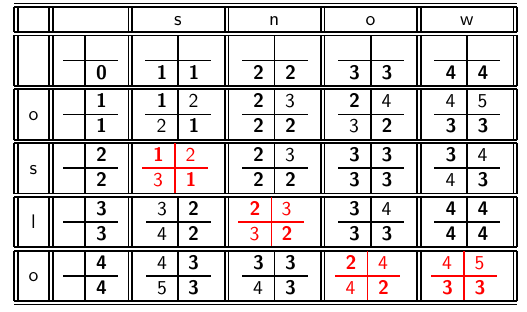 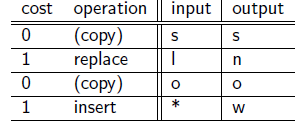 70
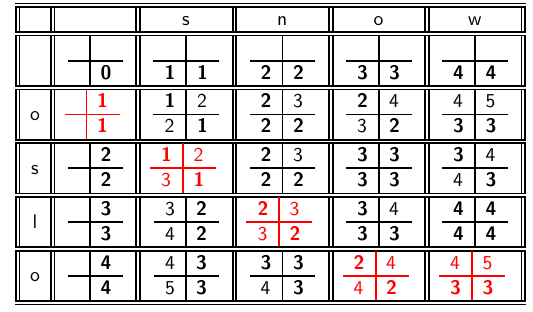 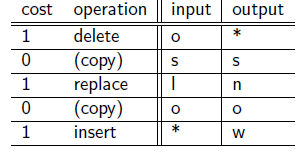 71
Πως μπορώ να δω τις πράξεις που οδήγησαν από CAT σε CATCAT?
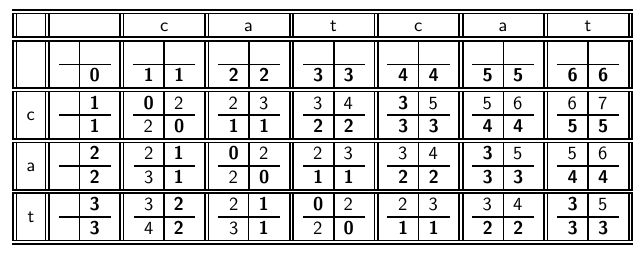 72
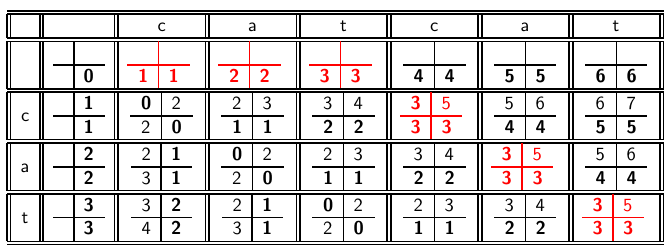 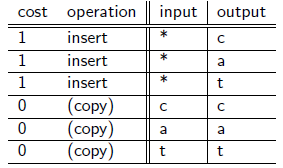 73
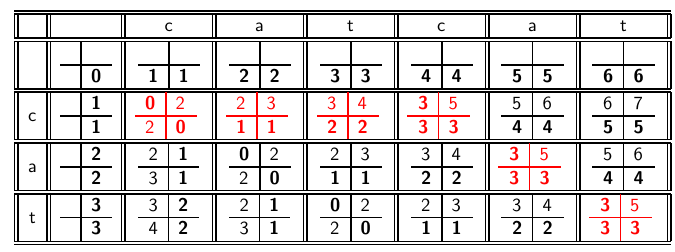 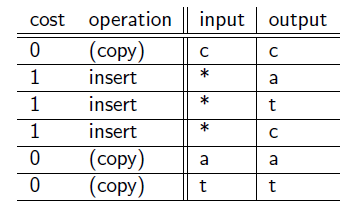 74
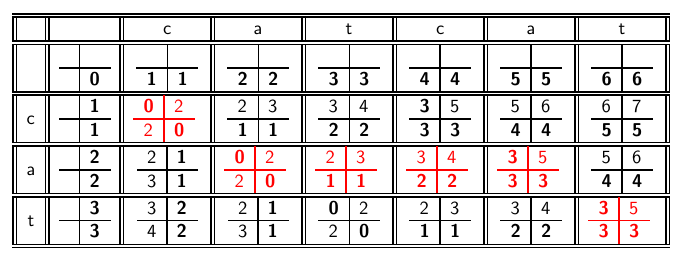 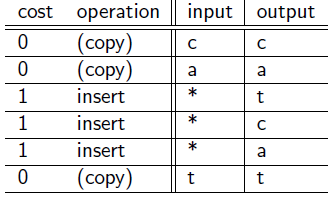 75
75
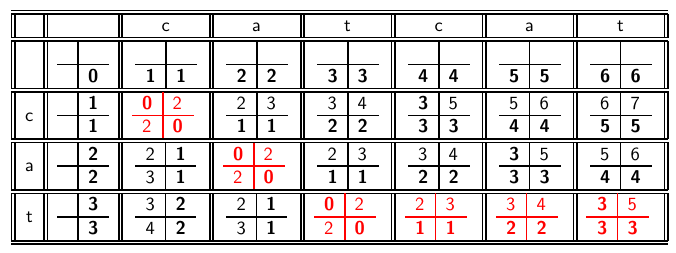 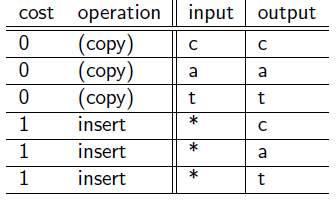 76
Κεφ. 3.3.3
Σταθμισμένη απόσταση διόρθωσης
Το βάρος μιας πράξης εξαρτάται από τον ποιο χαρακτήρα (χαρακτήρες) περιλαμβάνει
Στόχος να λάβει υπόψη λάθη OCR ή πληκτρολόγησης Παράδειγμα: m πιο πιθανό να πληκτρολογηθεί ως n παρά ως q
Οπότε η αντικατάσταση του m από n έχει μικρότερη απόσταση διόρθωσης από την απόσταση του από το q
Διατύπωση ως πιθανοτικό μοντέλο
Προϋποθέτει ως είσοδο έναν πίνακας βαρών
Πως θα μετατρέψουμε το δυναμικό προγραμματισμό για να χειριστούμε τα βάρη;
77
Κεφ. 3.3.4
Χρήση των αποστάσεων διόρθωσης
Δοθείσας μιας ερώτησης, πρώτα απαρίθμησε όλες τις ακολουθίες χαρακτήρων μέσα σε μια προκαθορισμένη (σταθμισμένη) απόσταση διόρθωσης (π.χ., 2)
Βρες την τομή αυτού του συνόλου με τις «σωστές» λέξεις
Πρότεινε τους όρους που βρήκες στο χρήστη
Εναλλακτικά, 
Ψάξε  όλες τις πιθανές διορθώσεις στο αντεστραμμένο ευρετήριο και επέστρεψε όλα τα έγγραφα … αργό
Μπορούμε να επιστρέψουμε τα έγγραφα μόνο για την πιο πιθανή διόρθωση
Η εναλλακτική λύση παίρνει τον έλεγχο από το χρήστη αλλά κερδίζουμε ένα γύρο διάδρασης
78
Κεφ. 3.3.4
Απόσταση διόρθωσης από όλους τους όρους του λεξικού;
Δοθέντος ενός (ανορθόγραφου) ερωτήματος, υπολογίζουμε την απόσταση διόρθωσης από όλους τους όρους του λεξικού
Ακριβό και αργό 
Μπορούμε να μειώσουμε τον αριθμό των υποψήφιων όρων του ευρετηρίου; 
Να χρησιμοποιήσουμε επικάλυψη με k-γράμματα
Ή Απαριθμούμε όλα σε απόσταση1, 2 κλπ
Μπορεί να χρησιμοποιηθεί και για τη διόρθωση ορθογραφικών λαθών
79
Κεφ. 3.3.4
Επικάλυψη k-γραμμάτων
Εναλλακτικός ορισμός απόστασης: βάση των κοινών k-γραμμάτων 
Απαρίθμησε όλα το k-γράμματα στον όρο της ερώτησης
Χρησιμοποίησε το ευρετήριο k-γραμμάτων για να ανακτήσεις όλους τους όρους του λεξικού που ταιριάζουν κάποιο από τα k-γράμματα του ερωτήματος
Ανέκτησε όλους τους όρους του λεξικού που ταιριάζουν κάποιο (>= κατώφλι) αριθμό από τα k-γράμματα του ερωτήματος
80
Κεφ. 3.3.4
Παράδειγμα με 3-γράμματα
Έστω ότι το κείμενο είναι november
Τα τριγράμματα είναι nov, ove, vem, emb, mbe, ber.

Για το ερώτημα december
Τα τριγράμματα είναι dec, ece, cem, emb, mbe, ber.

Άρα 3 τριγράμματα επικαλύπτονται (από τα 6 κάθε όρου)
81
Κεφ. 3.3.4
Ταίριασμα τριγραμμάτων
Έστω το ερώτημα lord – θέλουμε να βρούμε τις λέξεις που ταιριάζουν τουλάχιστον 2 από τα 3 διγράμματα (lo, or, rd)
lo
alone
lore
sloth
or
border
lore
morbid
rd
border
card
ardent
Η τυπική συγχώνευση θα τα δώσει
Πως μπορούμε να το χρησιμοποιήσουμε ως ένα κανονικοποιημένο μέσω επικάλυψης;
82
Κεφ. 3.3.4
Μια δυνατότητα – συντελεστής Jaccard
Συνήθης μέτρηση της  επικάλυψης
Έστω X και Y δύο σύνολα, ο συντελεστής Jaccard (J.C.) ορίζεται ως:

Ίσος με 1 όταν τα X και Y έχουν τα ίδια στοιχεία και 0 όταν είναι ξένα
Τα X and Y δε χρειάζεται να έχουν το ίδιο μέγεθος
Πάντα μεταξύ του 0 και του 1
Το κατώφλι καθορίζει αν υπάρχει ταίριασμα, πχ.,  αν J.C. > 0.8, τότε ταίριασμα
83
Κεφ. 3.3.5
Διόρθωση εξαρτώμενη από το περιβάλλον
Κείμενο: I flew from Heathrow to Narita.
Θεωρείστε το ερώτημα-φράση“flew form Heathrow”
Θα θέλαμε να απαντήσουμε
		Did you mean “flew from Heathrow”?

Γιατί δεν υπήρχαν έγγραφα που να ταιριάζουν το ερώτημα φράση
84
Κεφ. 3.3.5
Διόρθωση βασισμένη στα συμφραζόμενα
Χρειάζεται συμφραζόμενο περιβάλλον για να το πιάσει αυτό.
Πρώτη ιδέα: 
Ανέκτησε τους όρους του λεξικού που είναι κοντά (σε σταθμισμένη απόσταση διόρθωσης) από κάθε όρο του ερωτήματος
Δοκίμασε όλες τις πιθανές φράσεις που προκύπτουν κρατώντας κάθε φορά μια λέξη σταθερή
flew from heathrow 
fled form heathrow
flea form heathrow
Hit-based spelling correction: Πρότεινε την εναλλακτική με τα περισσότερα hits
85
Κεφ. 3.3.5
Διόρθωση βασισμένη στα συμφραζόμενα
Εναλλακτική Προσέγγιση

Σπάσε της φράση σε σύζευξη biwords.
Ψάξε τα biwords που χρειάζονται διόρθωση μόνο ενός όρου.
Απαρίθμησε μόνο τις φράσεις που περιέχουν «κοινά» biwords.
86
Κεφ. 3.3.5
Γενικά  θέματα
Θέλουμε να δούμε διαφορετικές απαντήσεις στο “Did you mean?”
Ποιες θα επιλέξουμε να παρουσιάσουμε στο χρήστη; 
Αυτή που εμφανίζεται στα περισσότερα έγγραφα
Ανάλυση του Query log
87
ΦΩΝΗΤΙΚΗ ΔΙΟΡΘΩΣΗ (Soundex)
88
Κεφ. 3.4
Soundex
Φωνητική διόρθωση: ερώτημα που «ακούγεται» όπως ο σωστός όρος
Κλάση ευριστικών για την επέκταση ενός ερωτήματος σε φωνητικά (phonetic ) ισοδύναμα
Εξαρτώνται από τη γλώσσα – κυρίως για ονόματα
Π.χ., chebyshev  tchebycheff

Προτάθηκε από το U.S. census … το 1918
89
Κεφ. 3.4
Soundex – τυπικός αλγόριθμος
Μετέτρεψε κάθε token προς δεικτοδότηση σε μια μορφή 4-χαρακτήρων  
Το ίδιο και για τους όρους του ερωτήματος 
Κατασκεύασε και ψάξε στο ευρετήριο τις μειωμένες μορφές 
(όταν το ερώτημα χρειάζεται φωνητικό ταίριασμα) 

http://www.creativyst.com/Doc/Articles/SoundEx1/SoundEx1.htm#Top
90
Κεφ. 3.4
Soundex – τυπικός αλγόριθμος
Κράτησε τον πρώτο χαρακτήρα της λέξης 
Μετάτρεψε όλες τις εμφανίσεις των παρακάτω όρων σε '0' (zero):  'A', E', 'I', 'O', 'U', 'H', 'W', 'Y'. 
Άλλαξε τα γράμματα σε αριθμούς ως ακολούθως: 
B, F, P, V  1
C, G, J, K, Q, S, X, Z  2
D, T  3
L  4
M, N  5
R  6
91
κεφ. 3.4
Soundex συνέχεια
Σβήσε όλα τα ζεύγη συνεχόμενων αριθμών
Σβήσε όλα τα υπομένοντα 0
Πρόσθεσε 0 στο τέλος και επέστρεψε τις τέσσερις πρώτες θέσεις που θα είναι της μορφής <uppercase letter> <digit> <digit> <digit>. 
Π.χ., Herman γίνεται H655.
Το hermann δίνει τον ίδιο κωδικό;
92
ΤΕΛΟΣ 4ου Μαθήματος

Ερωτήσεις?
Χρησιμοποιήθηκε κάποιο υλικό των:
Pandu Nayak and Prabhakar Raghavan, CS276:Information Retrieval and Web Search (Stanford)
Hinrich Schütze and Christina Lioma, Stuttgart IIR class
93